Понятие движения9 класс 2008-2009 учебный год
учитель  математики СОШ №279Матвиишина Ирина Васильевна
План урока:
Постановка целей урока.
Повторение.
Изучение нового материала.
Решение задач.
Итог урока.
Цели урока:
ввести понятия отображения плоскости на себя и движения;
 рассмотреть осевую и центральную симметрии;
 закрепить полученные знания при решении задач.
Повторение
Работа 
на листочках
1). Для каждого из случаев а), б), в) постройте точки А1и В1, симметричные точкам А и В относительно прямой L.
2). Докажите, что в каждом из рассмотренных случаев       А1В1= АВ.
Повторение
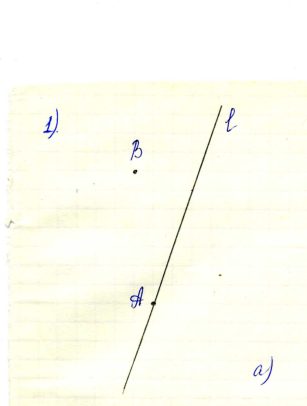 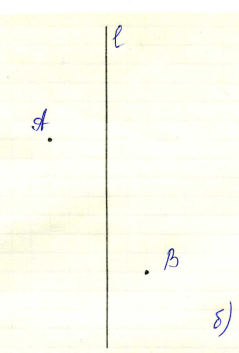 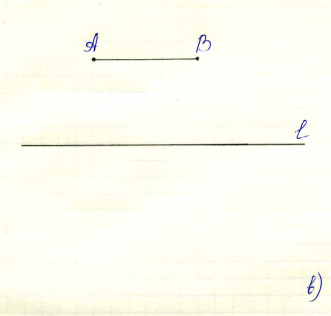 Повторение
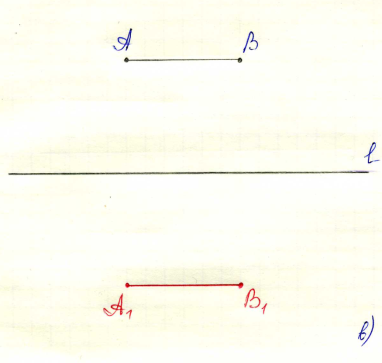 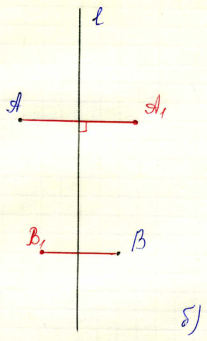 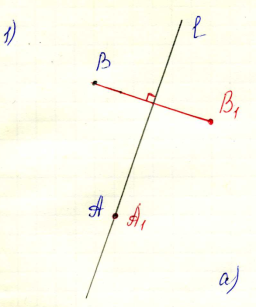 Повторение
Работа 
на листочках
3). На координатной плоскости имеются точки А, В, С, D. Отметить точки:
 Симметричные А и D относительно оси Оy;
 Симметричные В и С относительно оси Ох;
 Симметричные А и В относительно начала координат.
Повторение
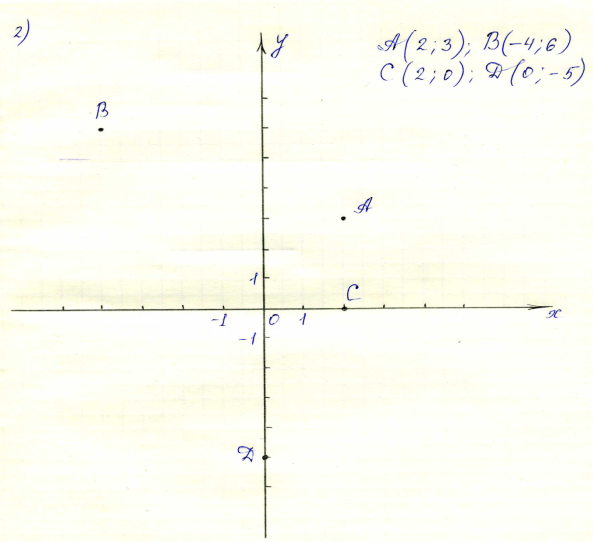 Повторение
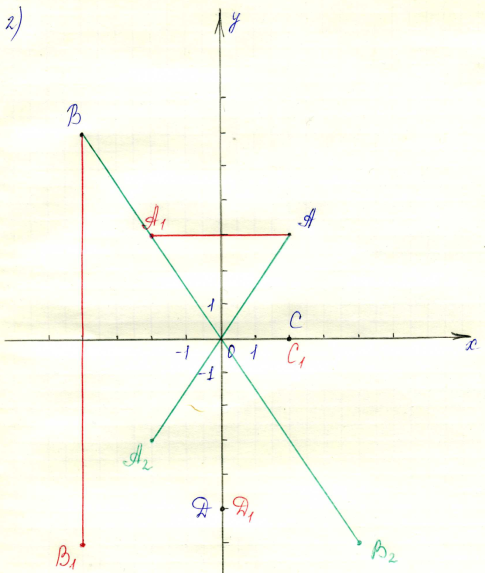 Повторение
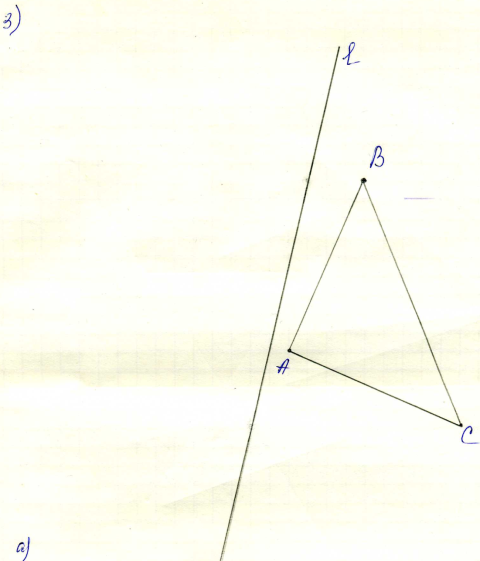 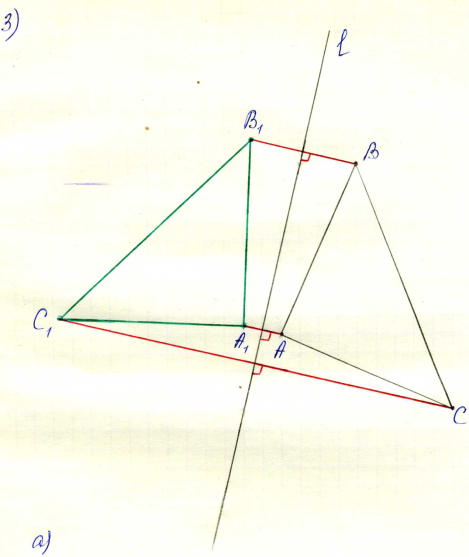 Повторение
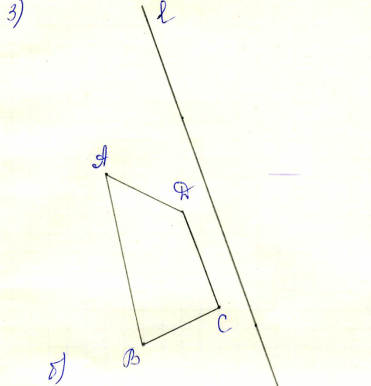 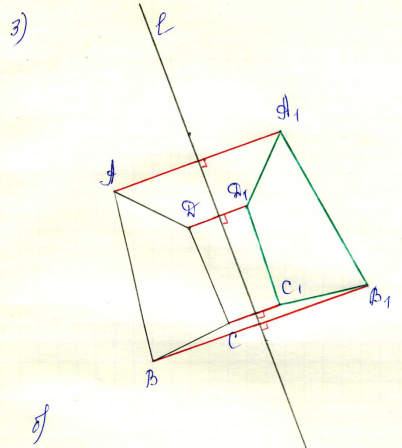 Повторение
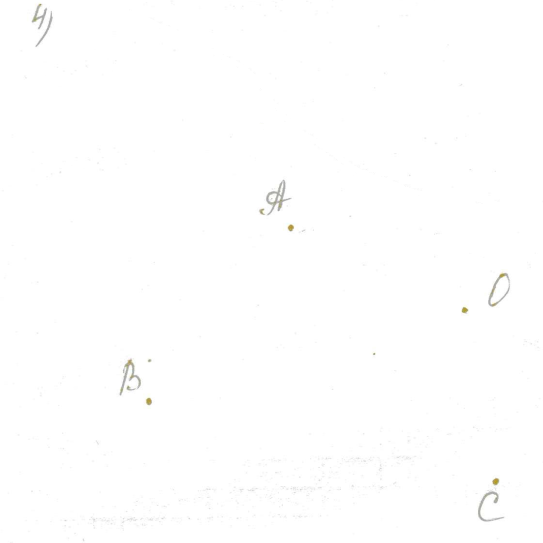 Повторение
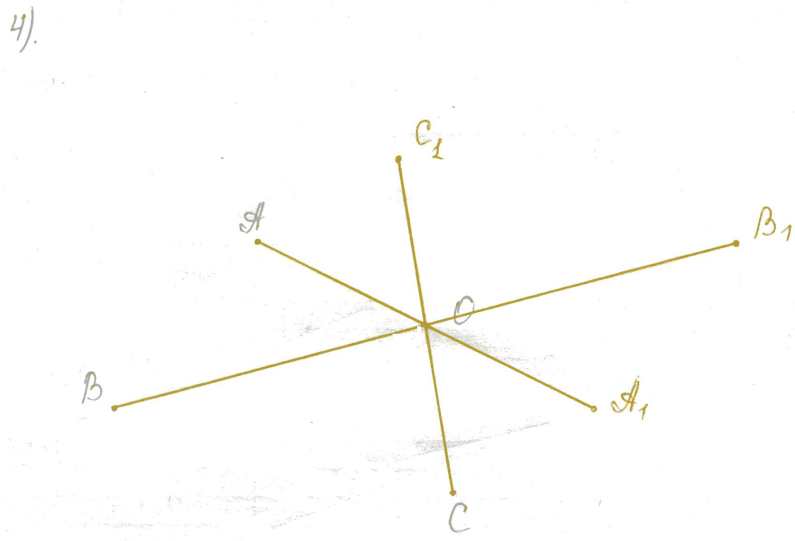 Повторение
Какие условия должны выполняться, чтобы точка А была симметричной точке В относительно:
а) прямой  L;
б) точки О?
 Существуют ли точки, для которых не существует точек, симметричных данной относительно:
а) прямой;
б) точки?
Устно
Изучение нового материала
При отображении плоскости на себя выполняются условия:
1. Каждой точке плоскости ставится в соответствие какая-то одна точка плоскости;
2. Каждая   точка   плоскости  оказывается поставленной в соответствие какой-то точке плоскости.
Изучение нового материала
Осевая симметрия - представляет собой отображение плоскости на себя.



 Центральная симметрия - представляет собой отображение плоскости на себя.
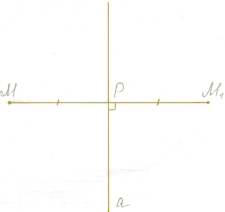 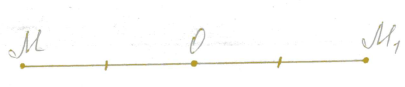 Изучение нового материала
Каким же общим свойством обладают осевая и центральная симметрии?
При осевой симметрии в какую фигуру отобразится треугольник АВС? А четырехугольник АВСD? (задание 3)
При центральной симметрии в какую фигуру отобразится треугольник АВС? А четырехугольник АВСD?
 Сохранилось ли расстояние между двумя точками при осевой симметрии? При центральной симметрии?
Изучение нового материала
Свойство осевой и центральной симметрии: это отображение плоскости на себя, которое сохраняет расстояния между точками.

 Опр. Движение плоскости – это отображение плоскости на себя, сохраняющее расстояния.

 Осевая и центральная симметрии – являются движением.
ЗАДАЧА №1
1. Пусть M и N какие-либо точки,  L – ось симметрии. M1 и N1 – точки, симметричные точкам M и N относительно прямой L. Доказать, что расстояние между точками M и N при осевой симметрии сохраняется, т.е. MN = M1N1.
L
М
N
ЗАДАЧА №1
Алгоритм решения задачи
1. Пусть M и N какие-либо точки,  L – ось симметрии. M1 и N1 – точки, симметричные точкам M и N относительно прямой L. Доказать, что расстояние между точками M и N при осевой симметрии сохраняется, т.е. MN = M1N1.
Из точек N и N1   опустите перпендикуляры на прямую MM1.
 Докажите, что ∆ MNК = ∆M1N1К1.
 Докажите, что MК = M1К1, NК = N1К1.
ЗАДАЧА №1
ЗАДАЧА №2
ЗАДАЧА
2. Доказать, что осевая симметрия есть движение для следующего расположения точек M и N:
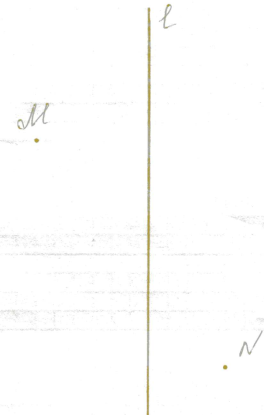 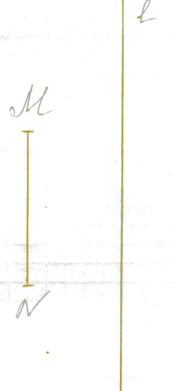 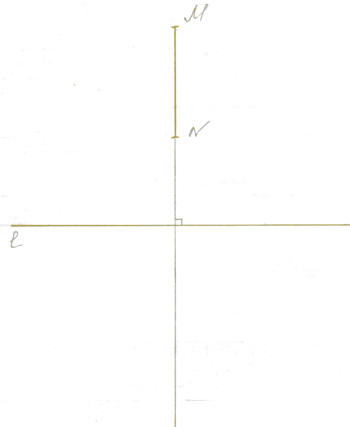 Домашнее  задание:
Пп. 113, 114 (до теоремы); вопросы 1-6.
Решить задачи: №1148(а), 1149(б).
Домашнее  задание
Литература
Учебник «Геометрия, 7-9 класс». Атанасян Л.С., Бутузов В.Ф. и др. – М.: Просвещение, 2000-2007.
Изучение геометрии в 7-9 классах. Книга для учителя. Атанасян Л.С., Бутузов В.Ф. и др. – М.: Просвещение, 2002.
Поурочные разработки по геометрии. Н.Ф.Гаврилова – М.: «ВАКО», 2007.